The good, the bad, and the fun:using alma advanced search and analytics for data cleanup projects
Yoko Ferguson & Kimberley Edwards

2023 DC Ex Libris Regional User Group Meeting
November 3, 2023
Hello!
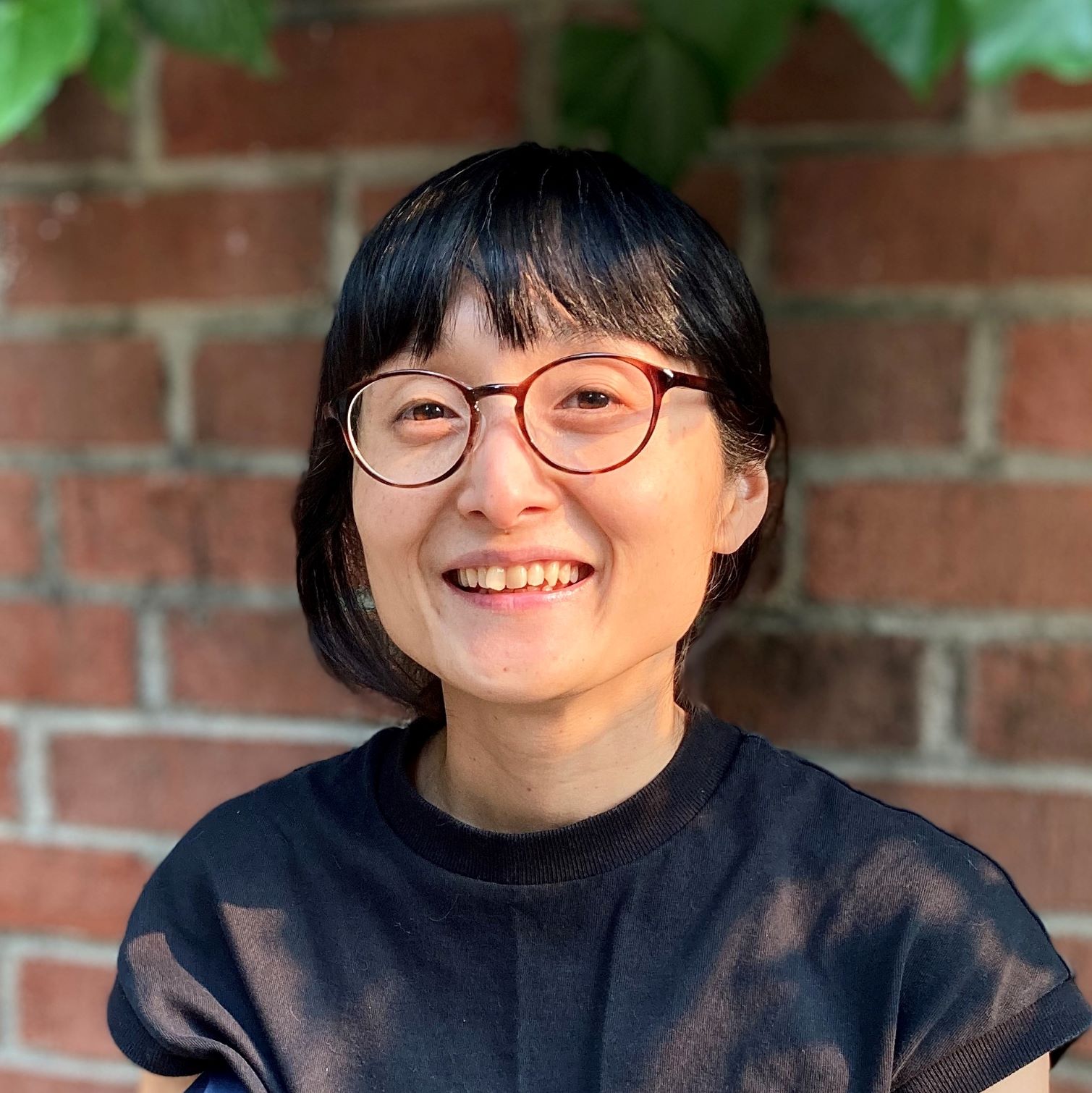 Kimberley Edwards
Head, Database Integrity & Analysis
George Mason University
Yoko Ferguson
Cataloging & Metadata Librarian
University of the District of Columbia
Characteristics(the good & the bad)
Advanced search
Pros
Cons
Works well with a smaller set of records
Lists current records only
Multiple people can work on the same set simultaneously
Indexes some fields that Analytics doesn’t
Through indication rules, you can perform even more robust searches on bibliographic records
Harder to keep stats
Lists current records only
Not everything is indexed
If you want to export your list, limited in both fields and list size
Analytics
Pros
Cons
Easier to keep stats
Much more in depth searches possible (e.g., using SQL or regular expressions) 
Lists all records (including deleted data)
Can create reports & dashboards and share with users
Limited number of fields indexed 
Data is at least 24 hours out of date 
Steeper learning curve 
Lists all records (including deleted data)
Practical applications (the fun)
Sample searches for Data cleanup projects
Advanced search
Analytics
Bibliographic rank*
Bibs missing subjects
Detailed field searching*
Titles in ALL CAPS*
Holdings/call number cleanup
SQL examples*
Regular expression examples
Advanced search – BIbliographic rank
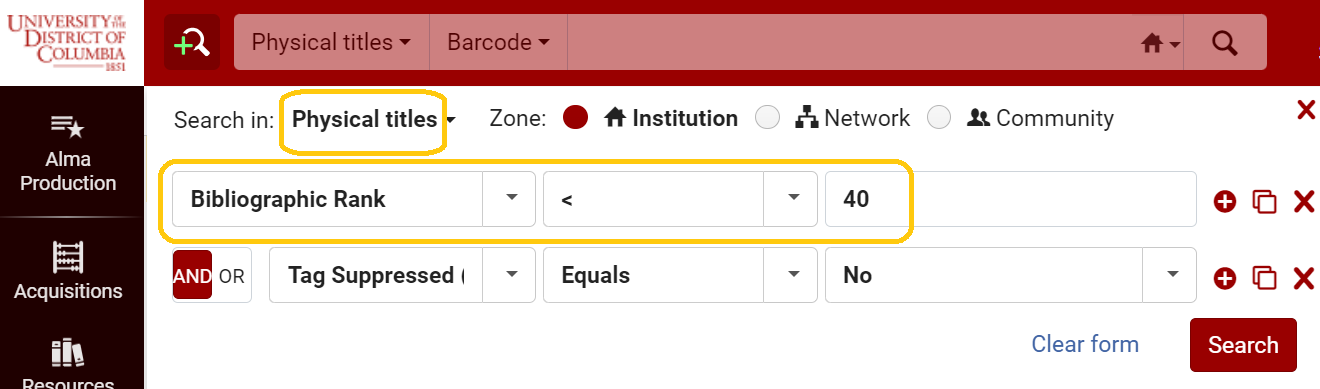 Excludes suppressed bibs
Advanced search – BIbliographic rank
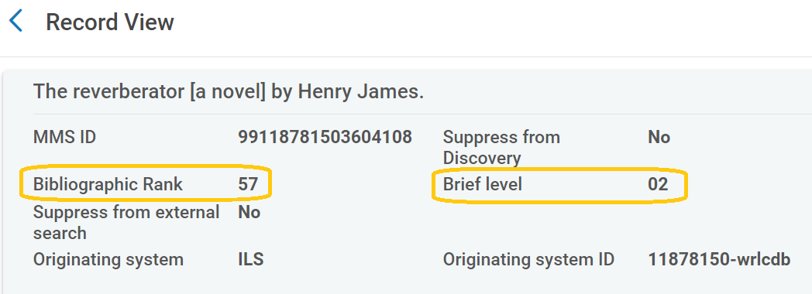 Determined by the Bibliographic Rank algorithm; same across every institution and the zones;
ranges between 1-120; higher than 75 considered good records
Customizable by each institution; ranges between 01-10
Advanced search – detailed field searching
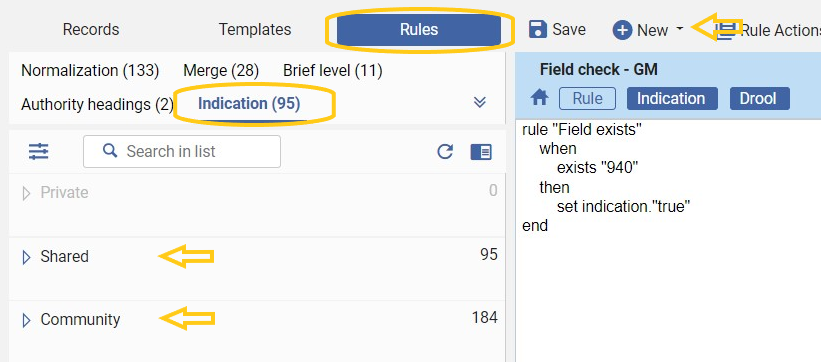 *Important for rules to be saved as "Shared"
Advanced search – detailed field searching
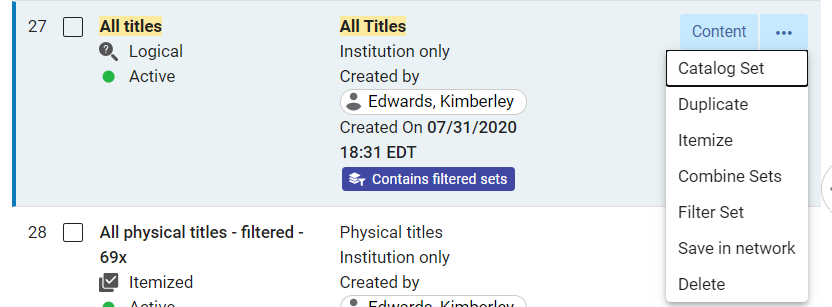 New set created using indication rule filter
Analytics – Titles in ALL CAPS
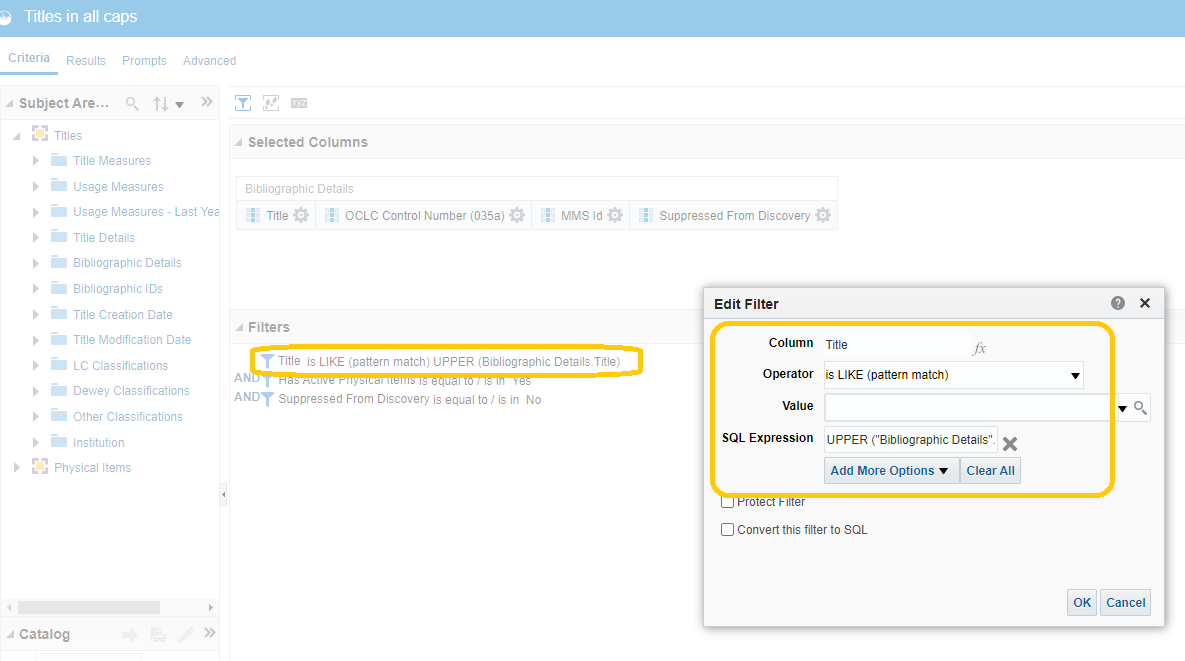 SQL Expression: UPPER ("Bibliographic Details"."Title")
Analytics – SQL examples
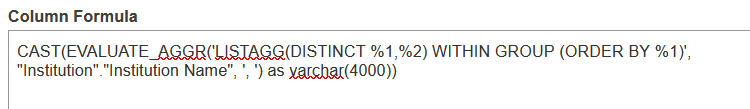 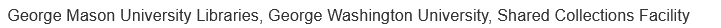 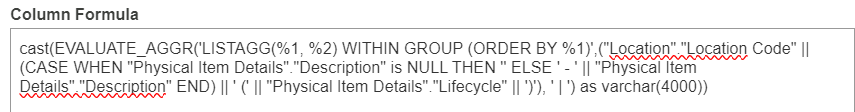 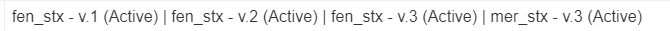 Additional resources
Alma & Analytics listservs
Existing reports in the Alma and Community folders in Analytics
Ex Libris Alma Analytics: Become an Expert: 
https://knowledge.exlibrisgroup.com/Alma/Training/Webinars/Alma_Analytics%3A_Become_an_Expert 
Analytics example sites:
SQL: https://developers.exlibrisgroup.com/blog/alma-analytics-sql-filter-examples/
Regular expressions: https://developers.exlibrisgroup.com/blog/alma-analytics-regular-expression-examples/
Questions?
Yoko Ferguson                      Kimberley Edwards 
yoko.ferguson@udc.edu          kedwar13@gmu.edu
Advanced search - BIbs missing subjects
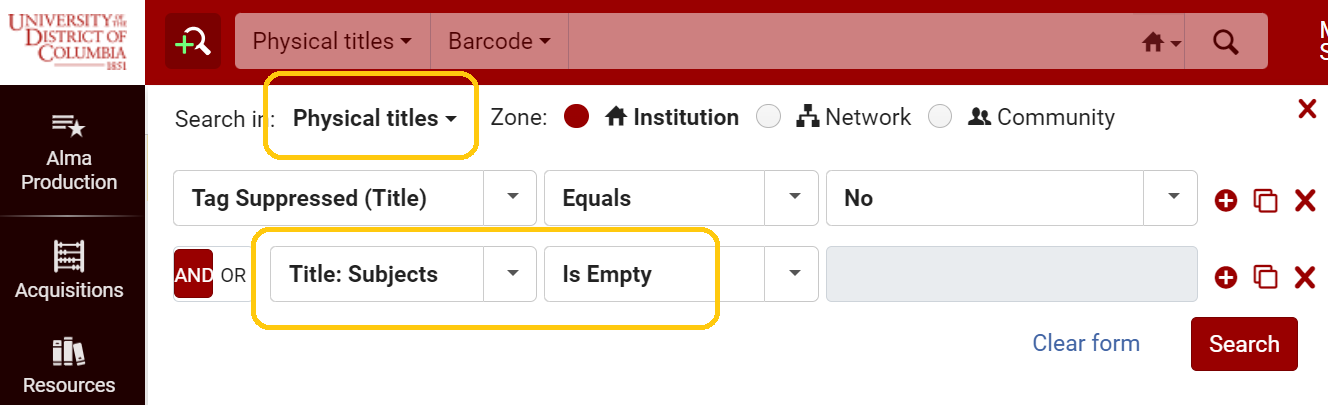 Similar searches: 
Title:OCLC Controll Number -- Is Empty
Holdings:Has items -- Equals -- No
Physical item:Process type -- Equals -- In Process   ...etc.
Excludes suppressed bibs
16
Analytics – Holdings/call number cleanup
Call numbers with a subfield "t" (simple)
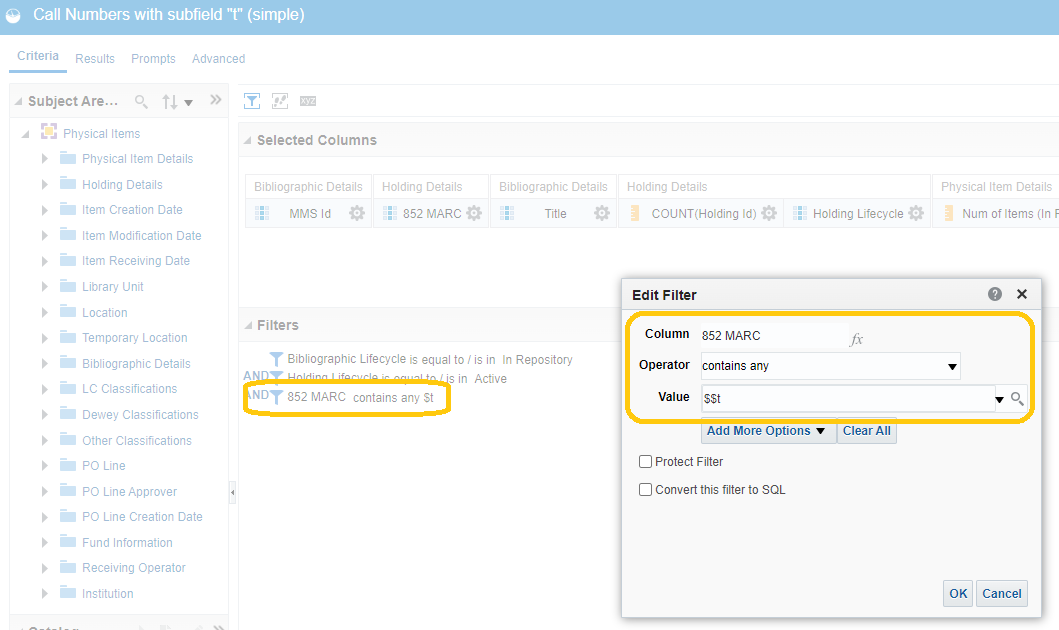 17
Analytics – Holdings/call number cleanup
Call numbers with a subfield "t" (more advanced)
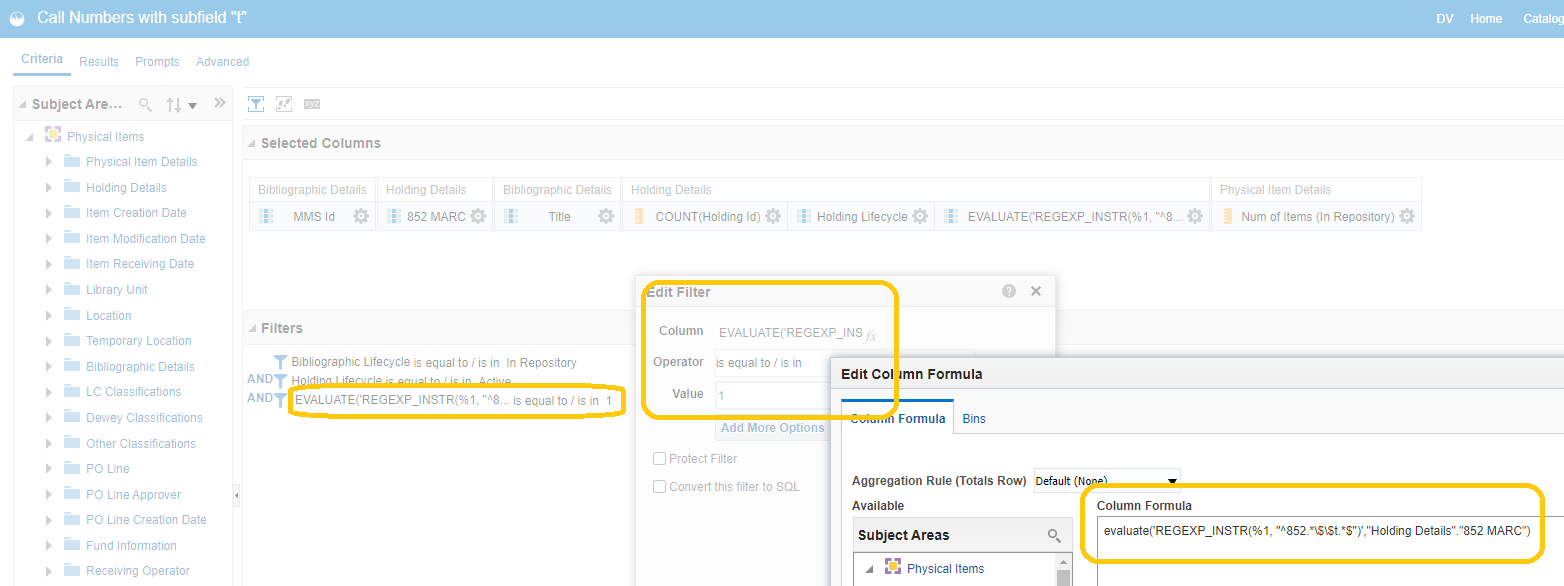 Column Formula: evaluate('REGEXP_INSTR(%1, ''^852.*\$\$t.*$'')',"Holding Details"."852 MARC")
18
Analytics – Regular expression filters
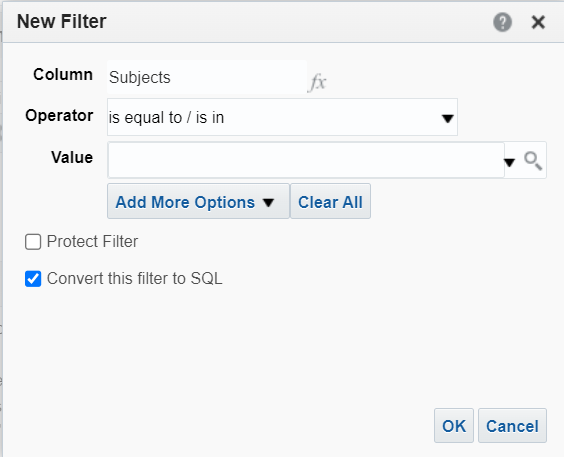 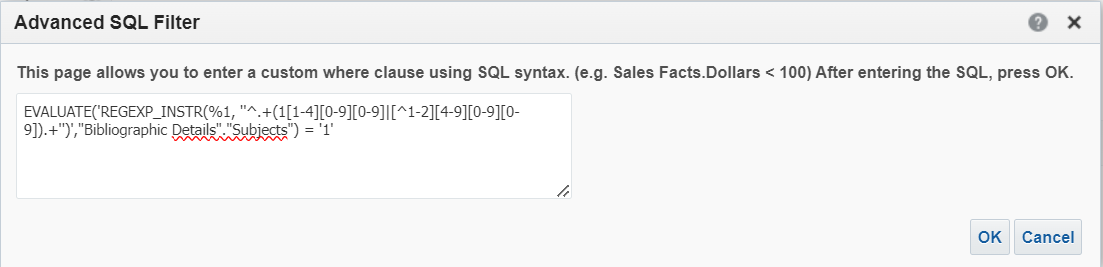 Including only subject headings with specific numbers in the subject headings
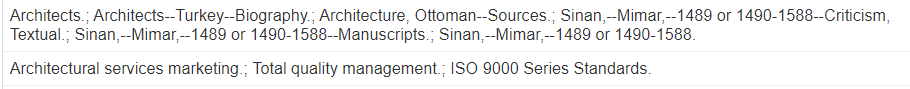 19